CEPC DC Track Finding
--Mengyao Liu
2023/4/7
Content
Introduction
Process
Result
Summary
Track Finding
Track Seed
Extrpolate track including multiple scattering and non-uniformity of magnetic field
Find and add hit candidates
Select track by quality criteria
Track Finding
Truth:
resRadius:外推径迹的曲率半径与truth径迹的曲率半径
RecoPos:根据候选单元及外推径迹沿最近方向计算出的最近点
hitDistance:最近点与之间的距离
arclength:径迹到当前击中的弧长
算法内部的计算跟truth是一致的
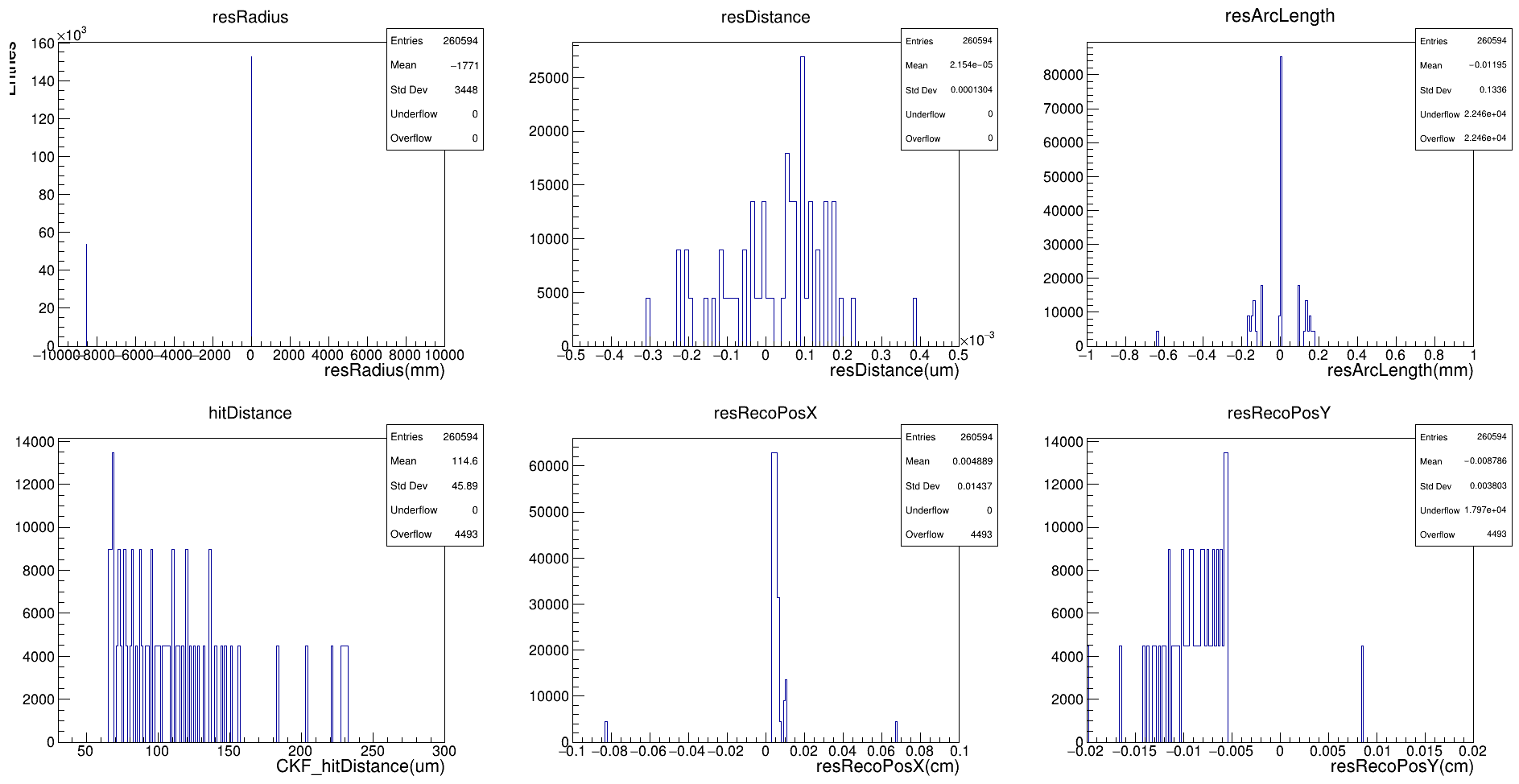 Track Finding
Setting threshold(Noise 20%):
hitDistance:0.5cm
JumpLayerID:1 or 2
deltaPhi: 0.014
JumpLayerID
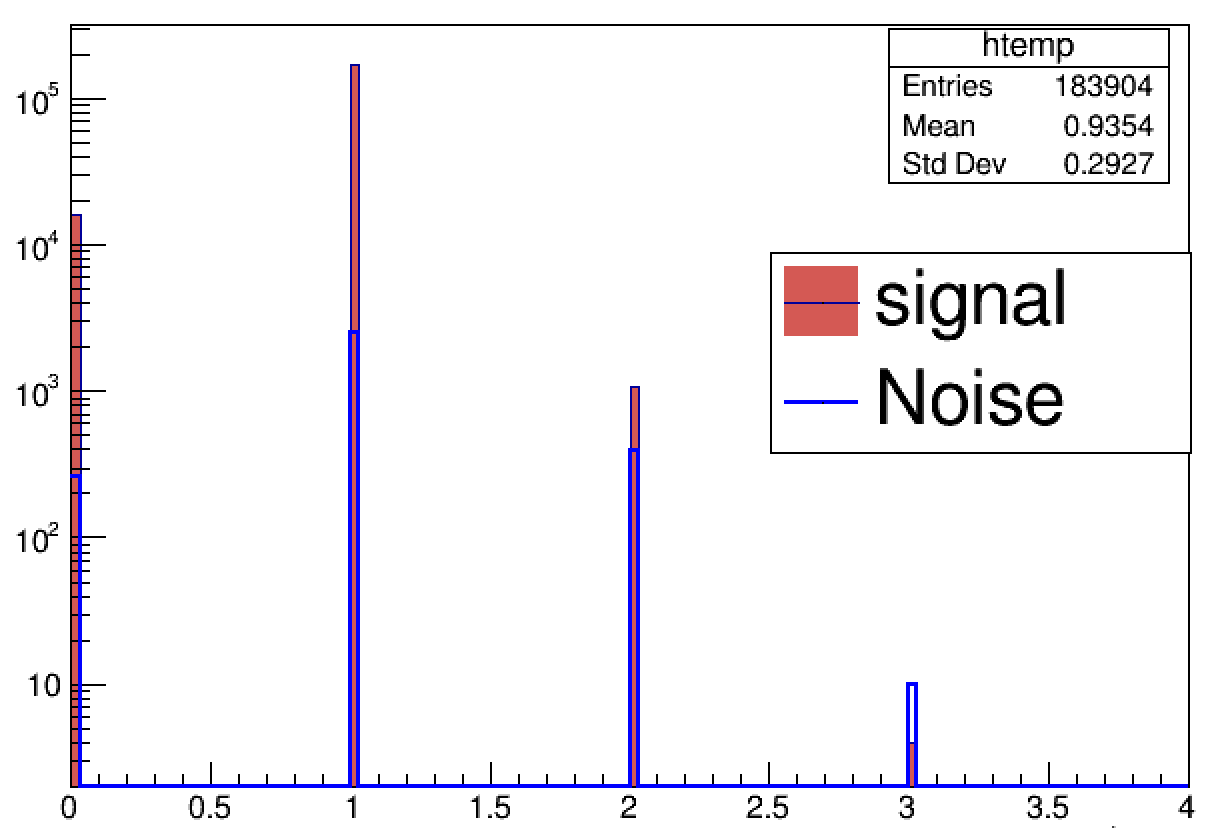 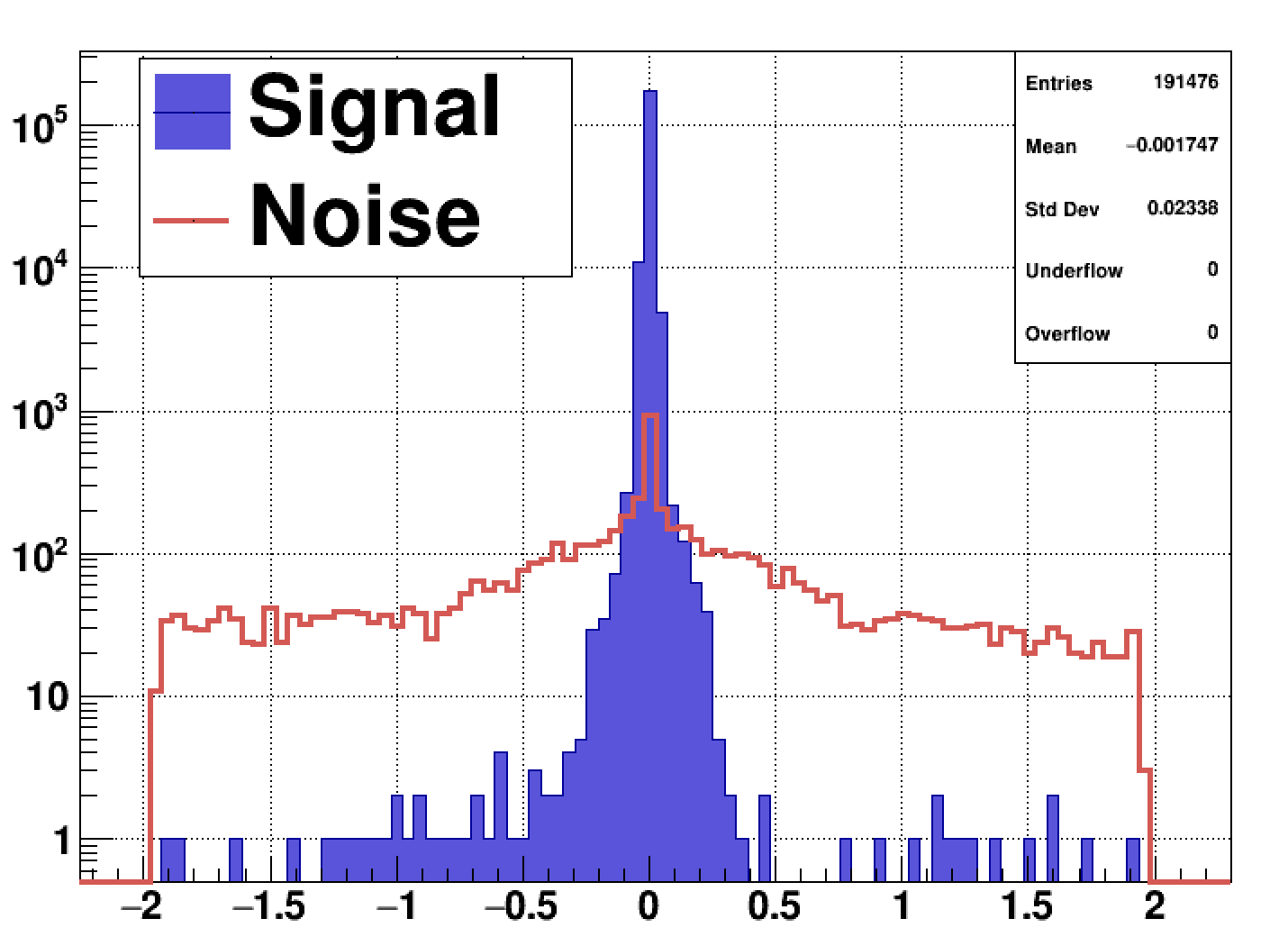 hitDistance
deltaPhi
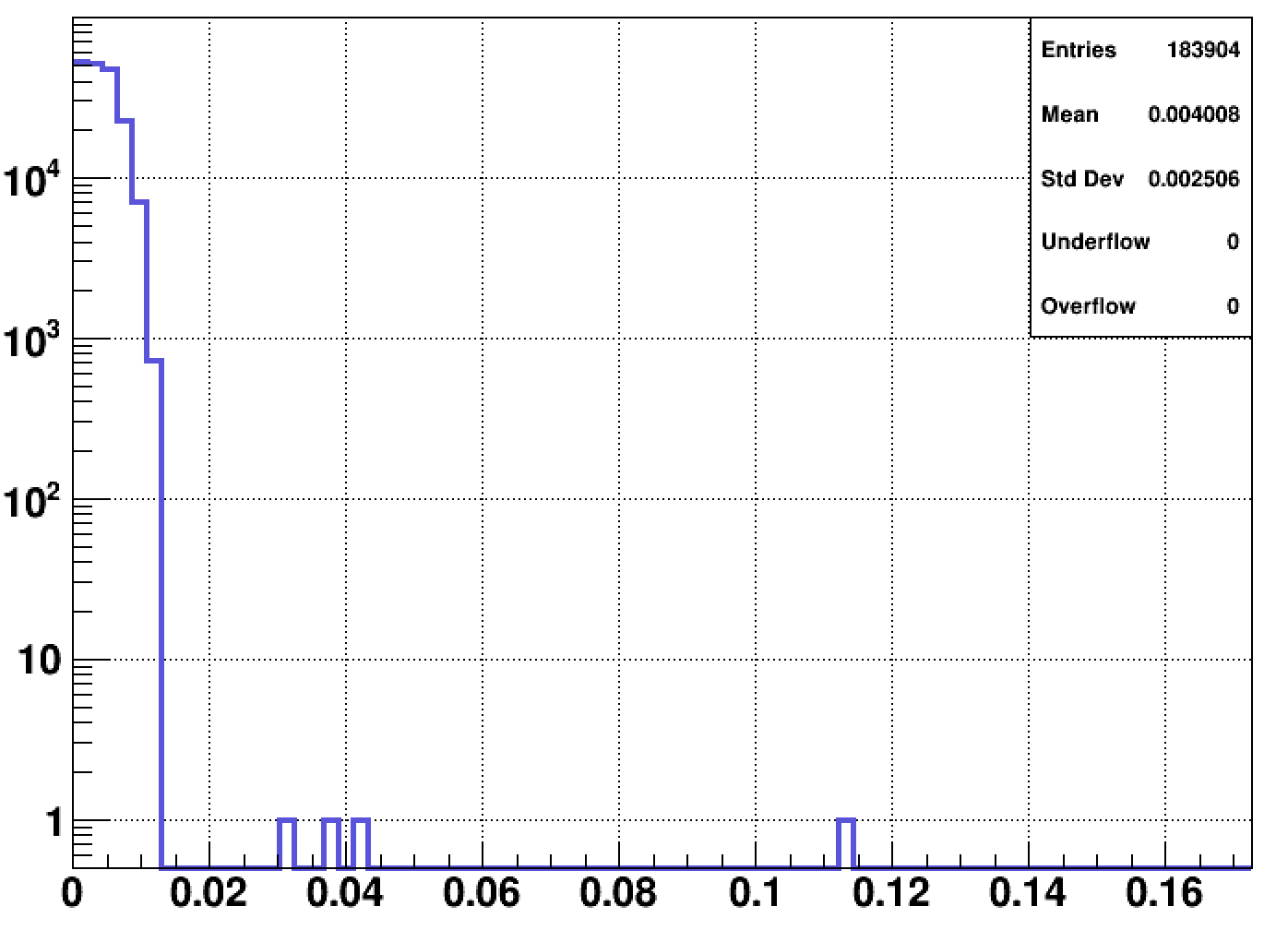 Track Finding
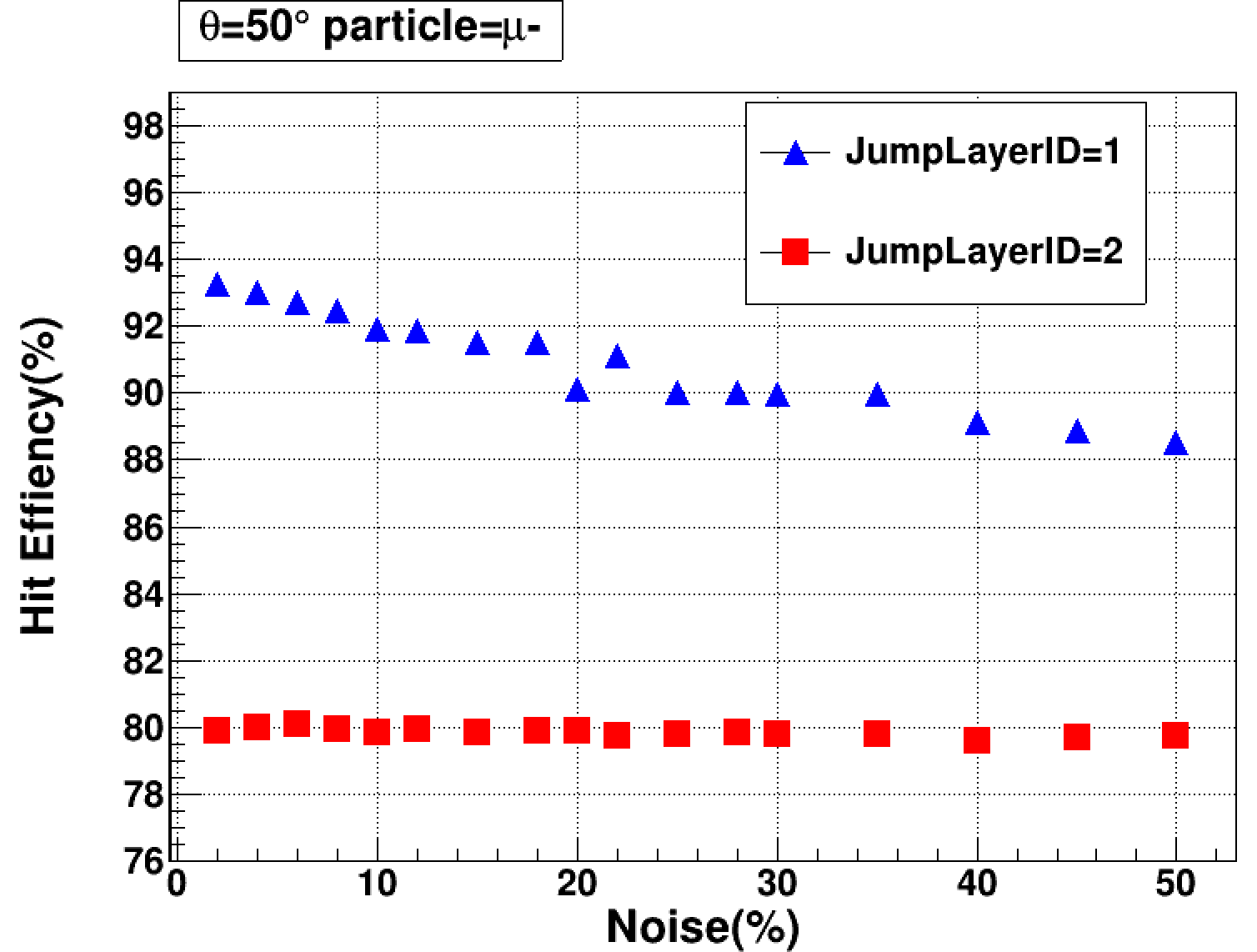 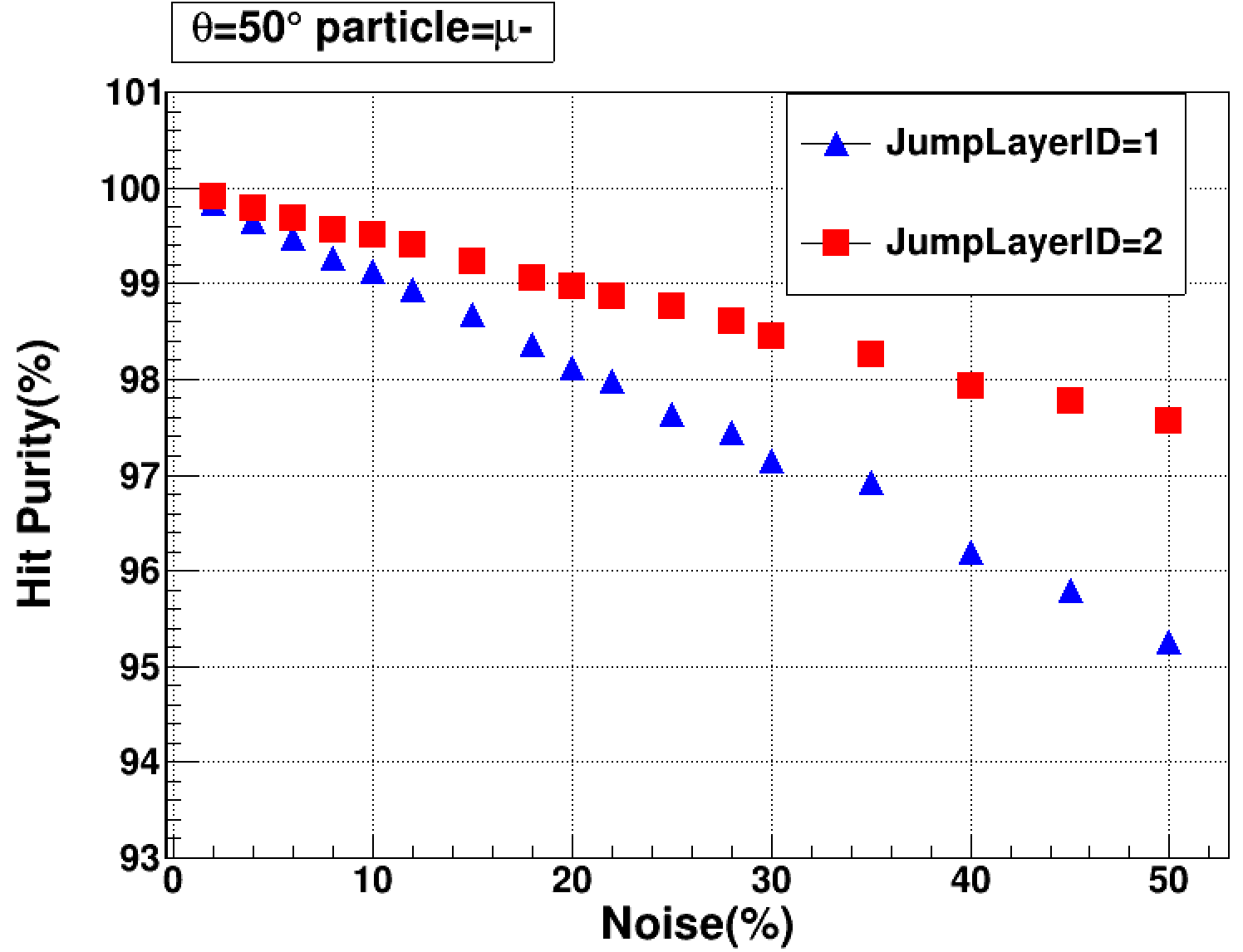 Track Finding
JumpLayerID = 1
JumpLayerID = 2
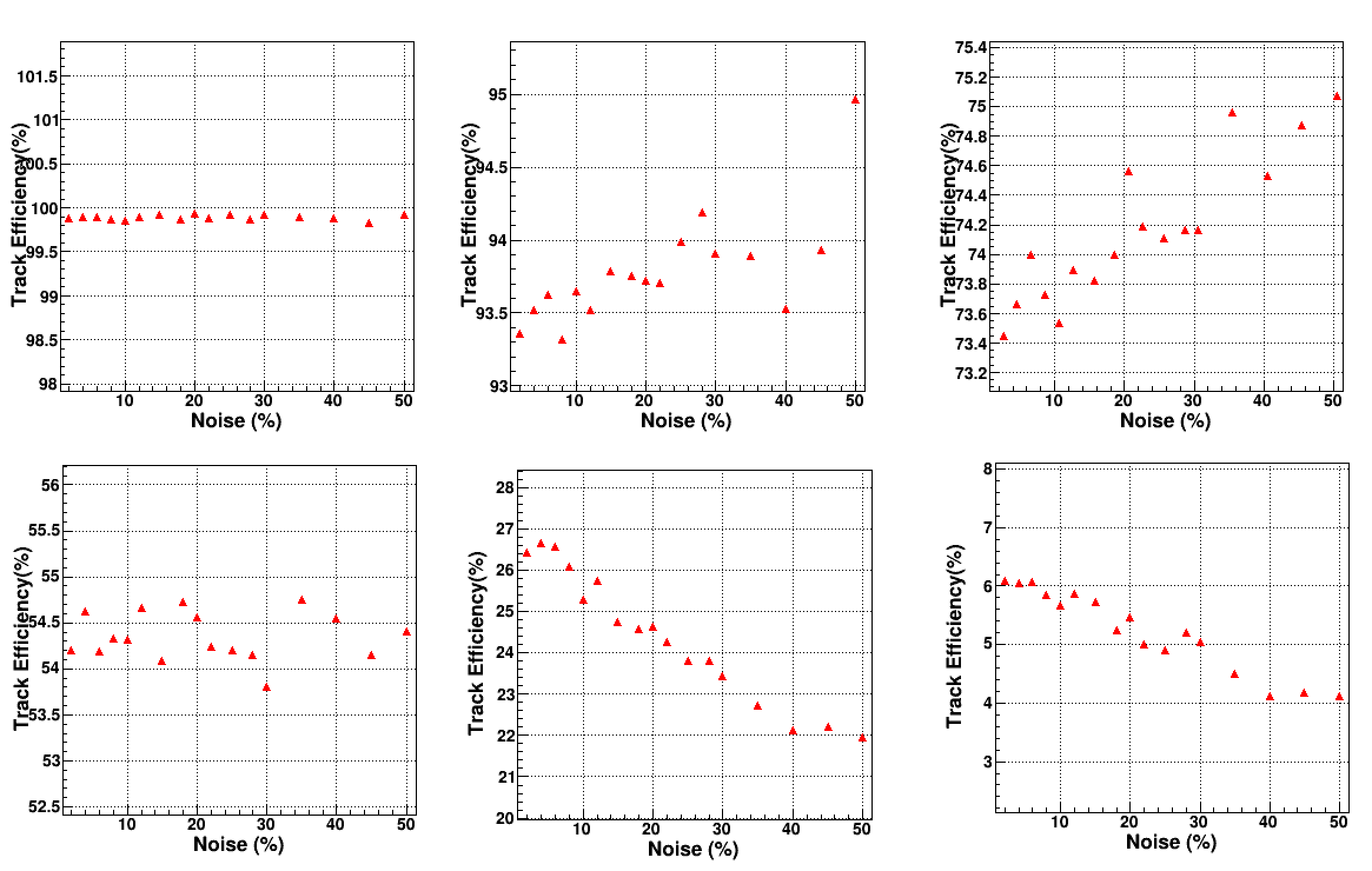 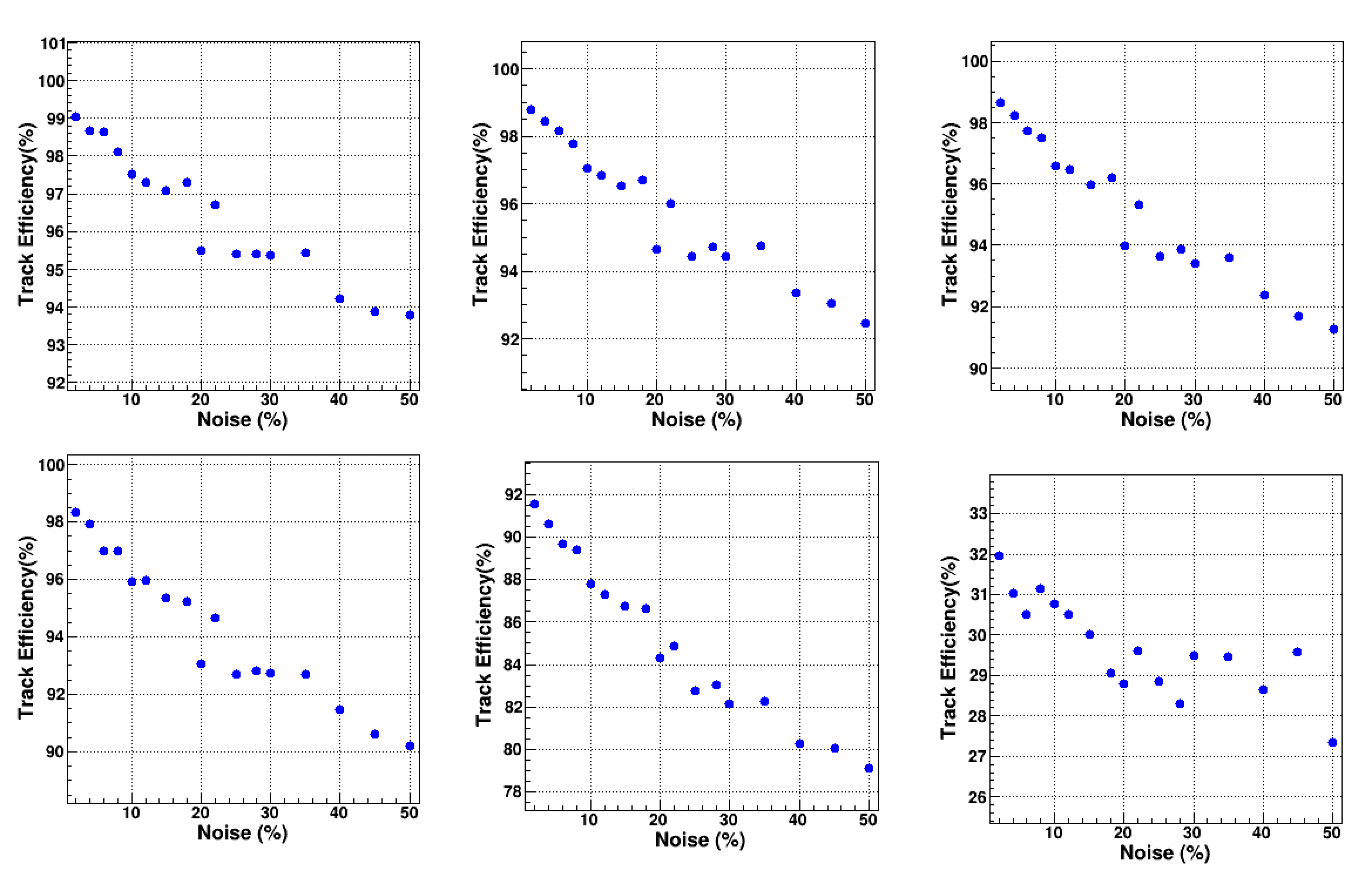 >70%
>50%
>60%
>50%
>60%
>70%
>80%
>90%
>95%
>80%
>90%
>95%